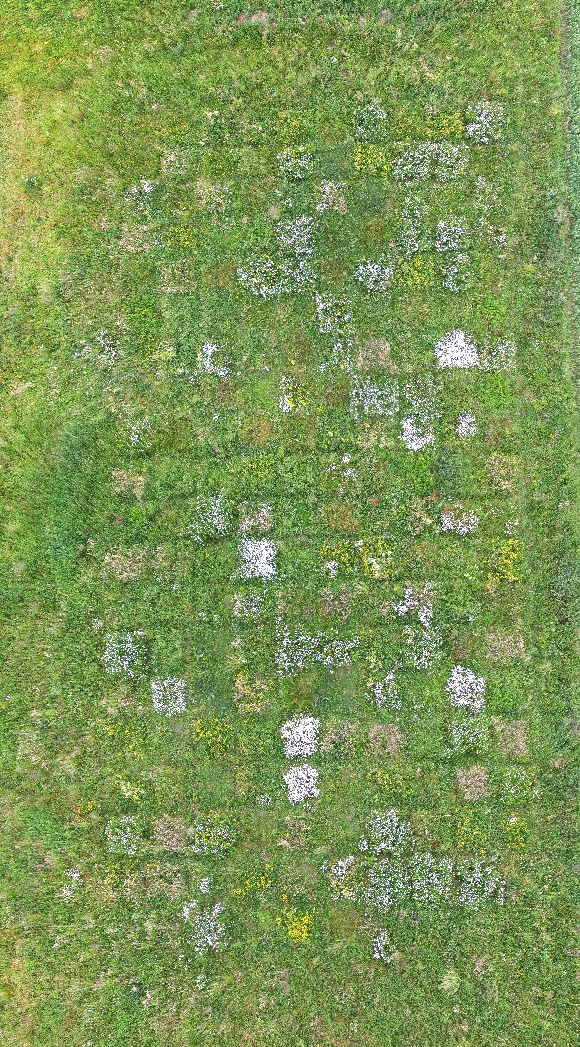 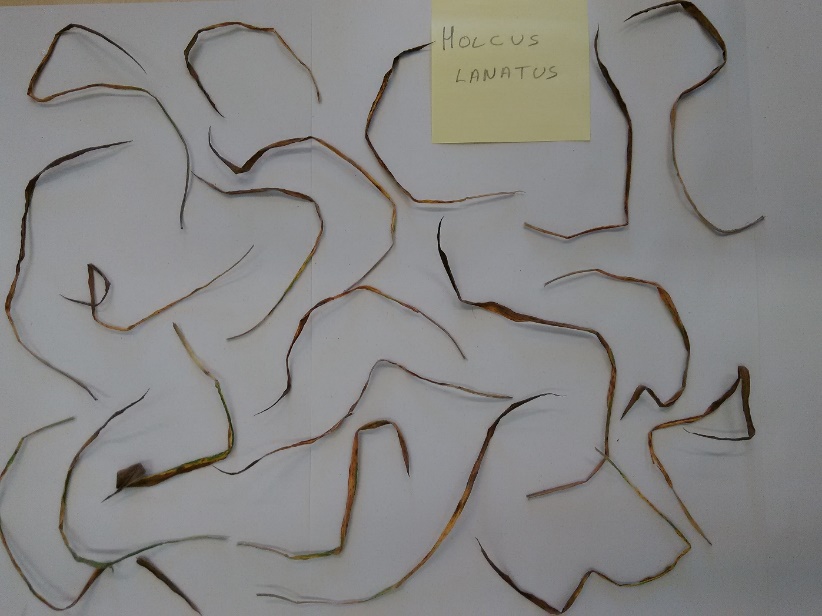 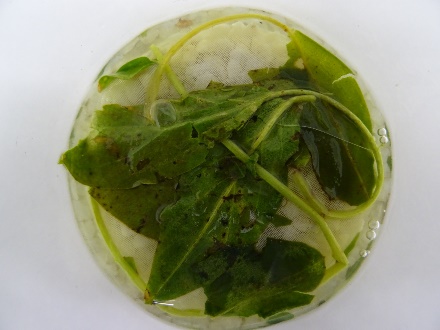 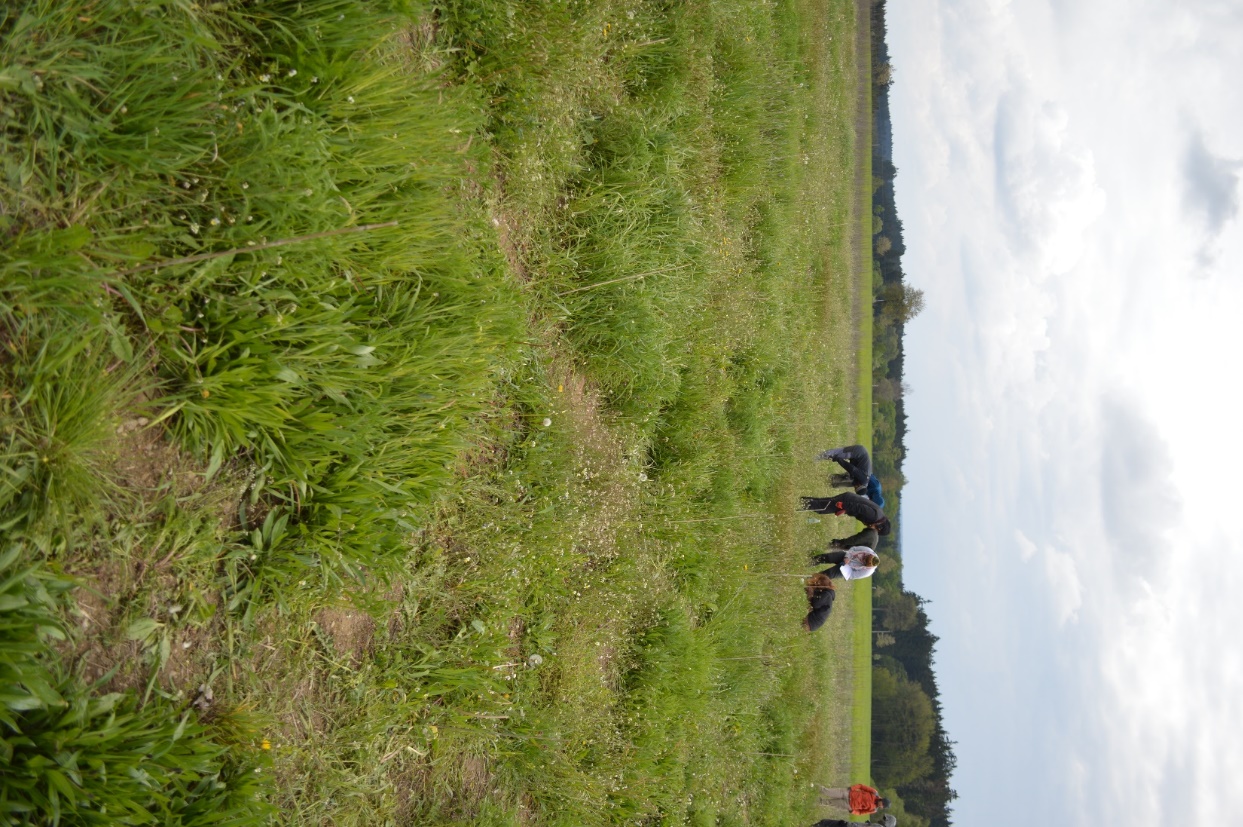 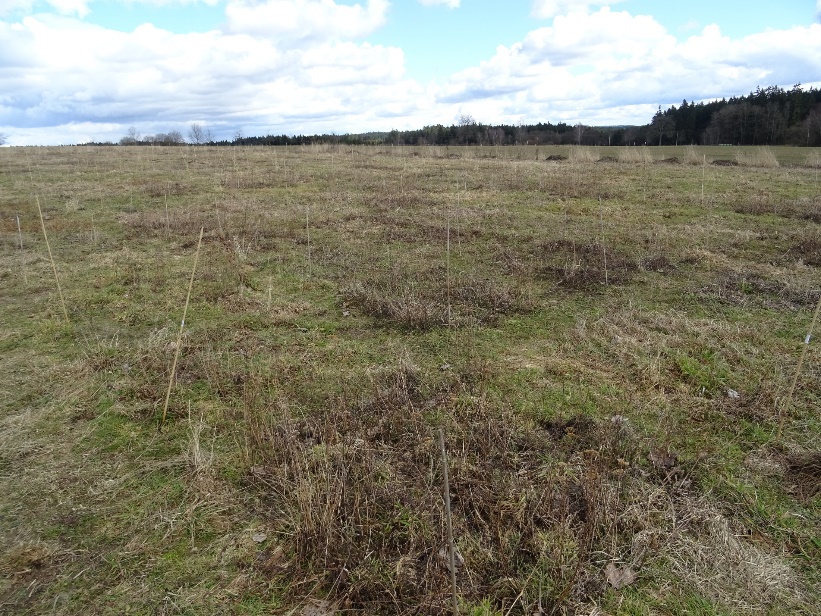 Leaf litter decomposition
of single species and mixtures 
from a biodiversity experiment
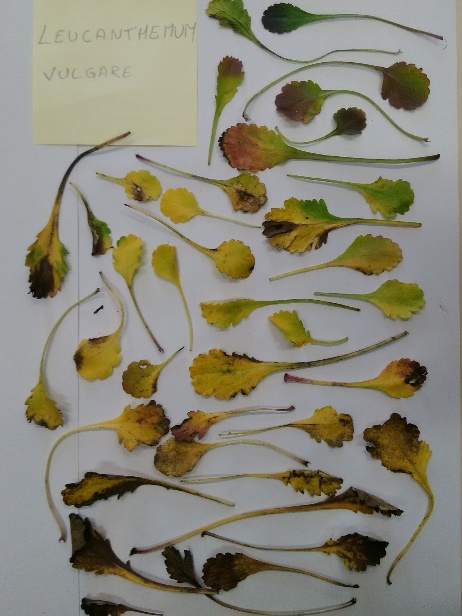 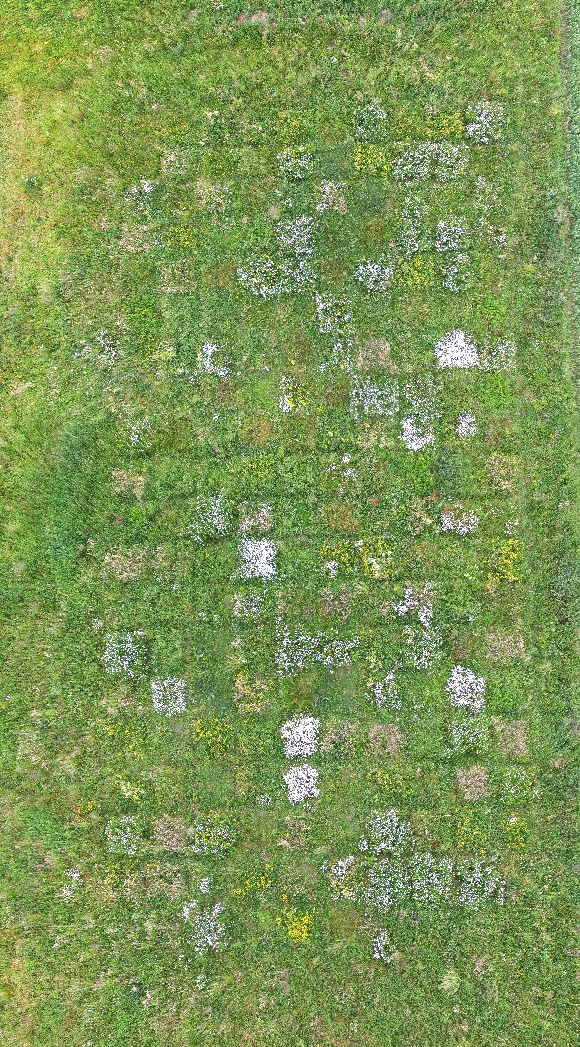 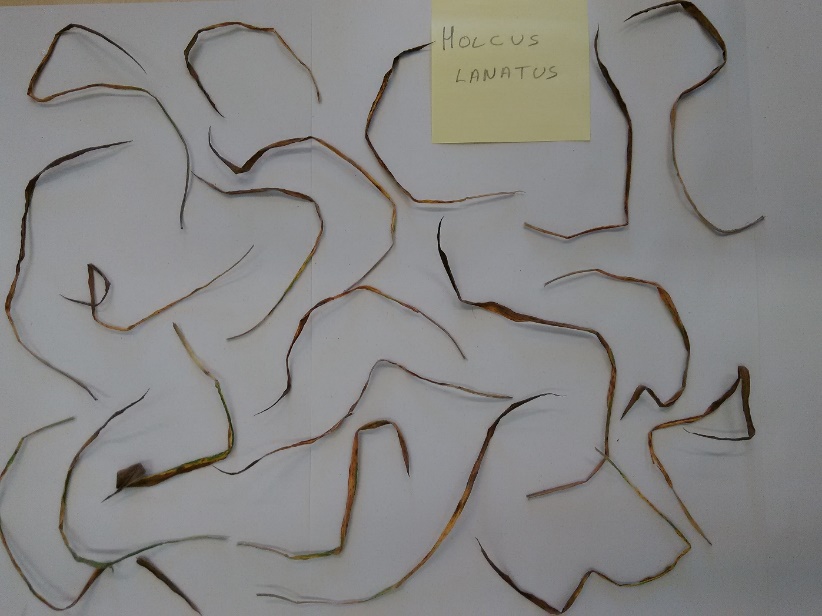 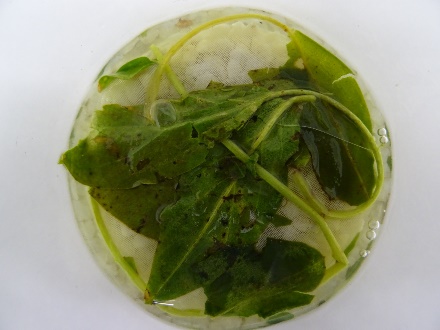 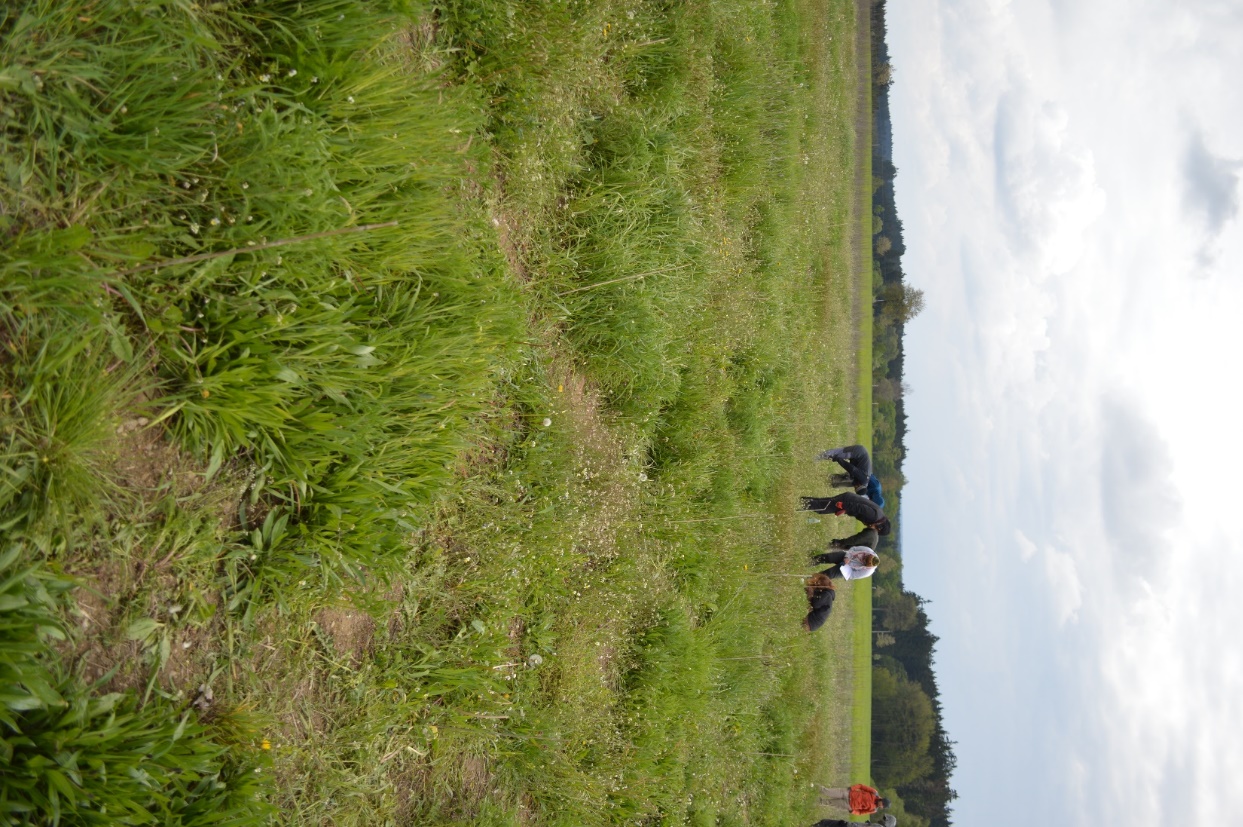 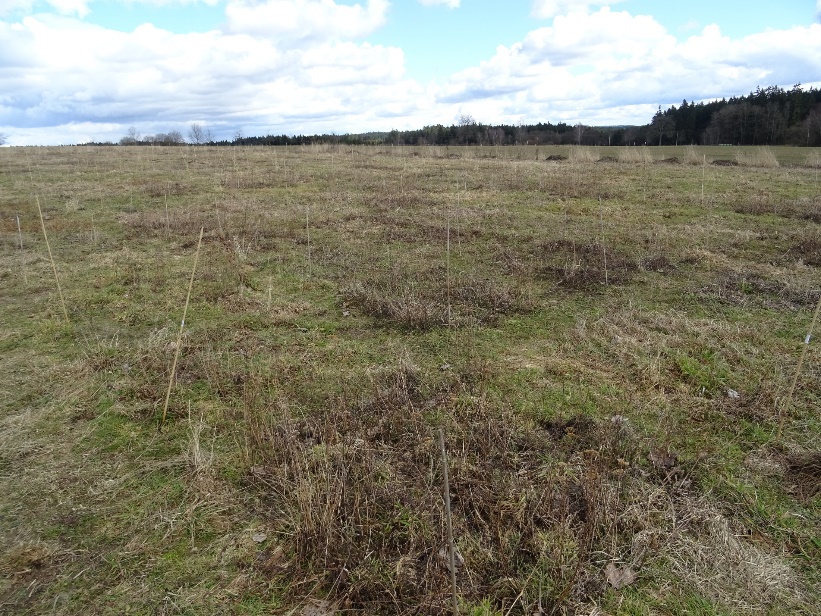 Leaf litter decomposition
of single species and mixtures 
from a biodiversity experiment
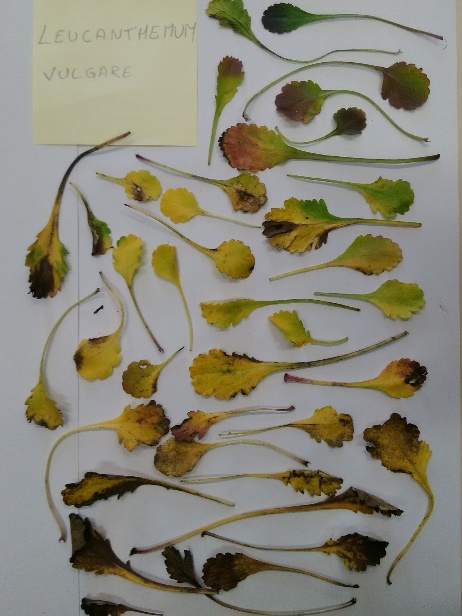 Biodiversity experiments
Biodiversity-Ecosystem Functioning (BEF) Experiments
Biodiversity experiments
Biodiversity-Ecosystem Functioning (BEF) Experiments
Manipulate species richness to establish diversity as driver of ecosystem processes/properties
Biodiversity experiments
Biodiversity-Ecosystem Functioning (BEF) Experiments
Manipulate species richness to establish diversity as driver of ecosystem processes/properties




Tilman et al. 1996
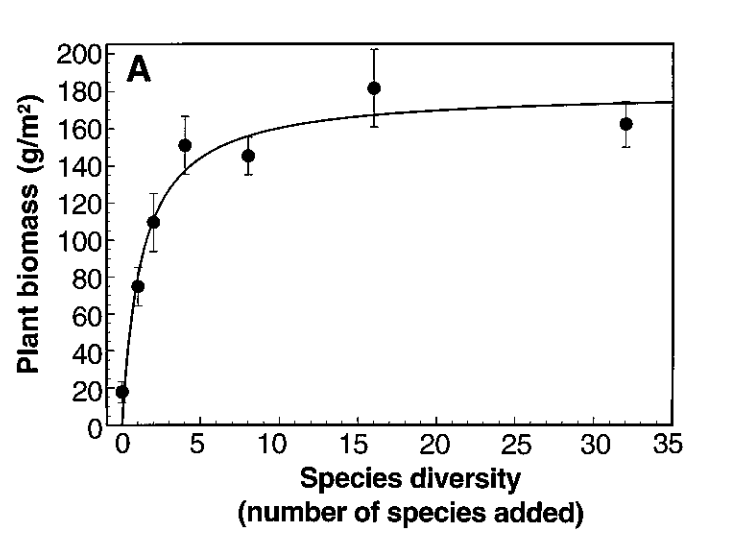 Biodiversity experiments
More species do use available resources in a more complementary way. 
There is a limit to how many species can add to this complementarity.





Tilman et al. 1996
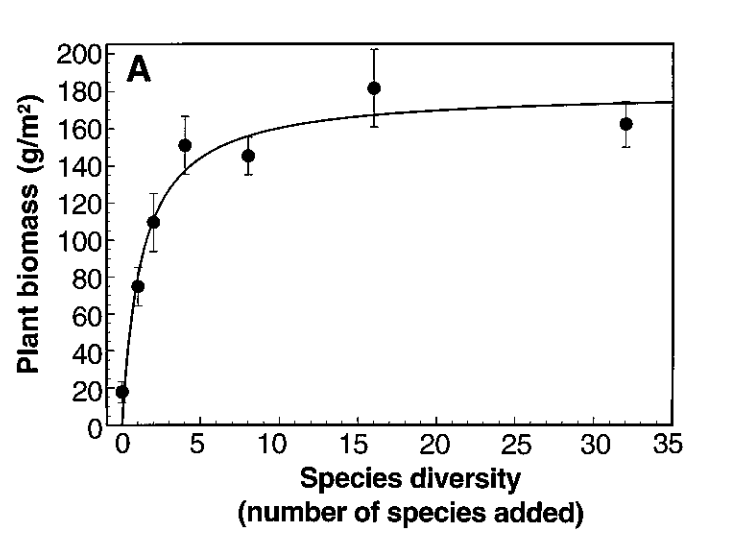 Biodiversity experiments
Complementarity might be addressed better by using trait diversity instead of species richness. 





Tilman et al. 1996
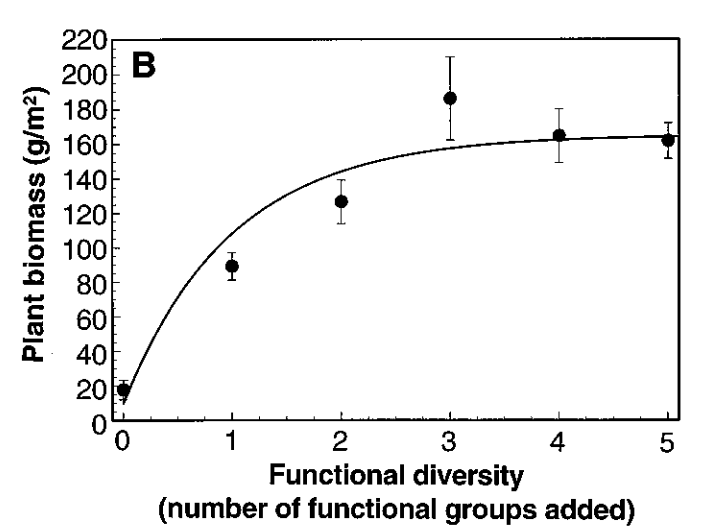 Biodiversity experiments
Complementarity might be addressed better by using phylogenetic diversity instead of species richness. 





Cadotte 2013
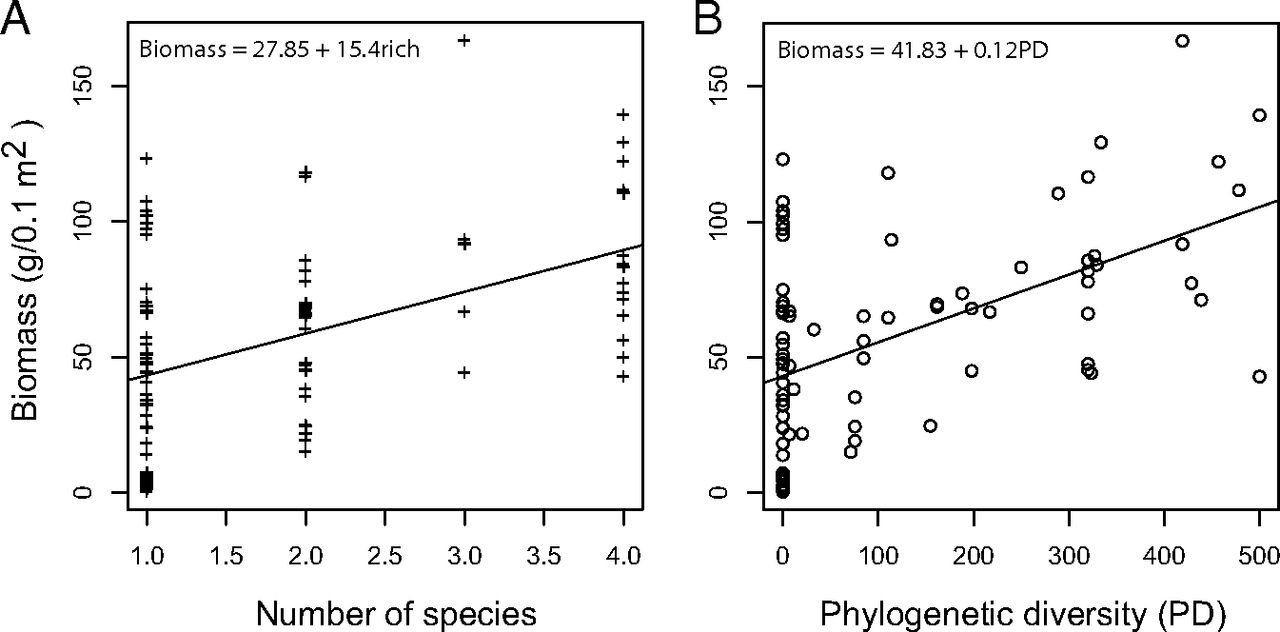 Benešov field experiment
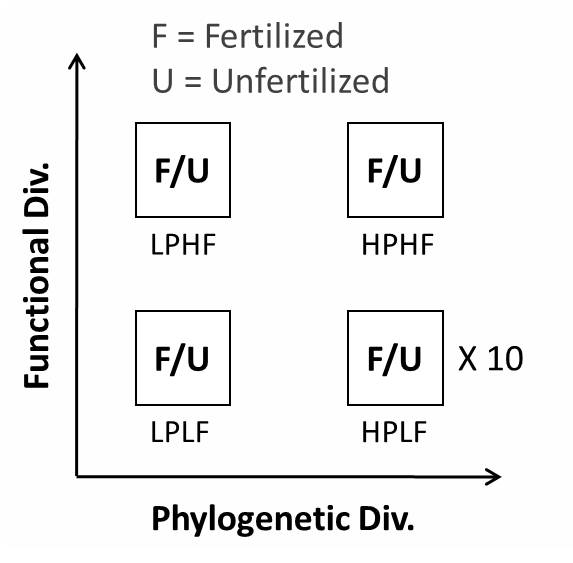 Artificial communities of 6 species with different phylogenetic and functional diversity.
+ Monocultures
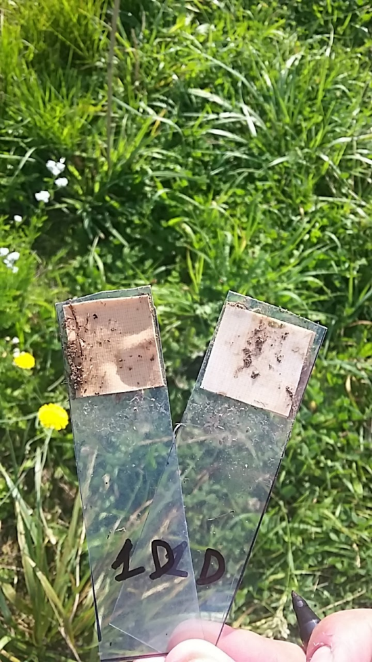 Soil characteristics:
Fertility
Microorganism diversity
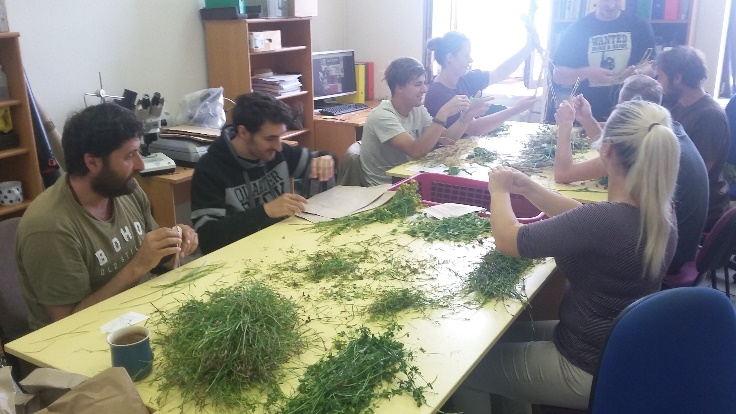 Plants Biomass 
and cover
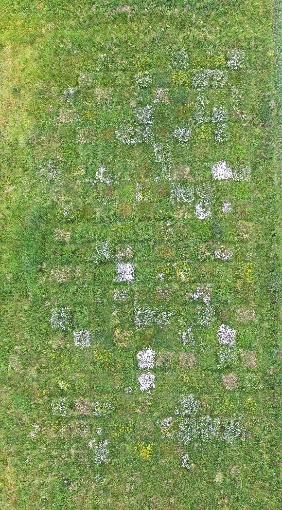 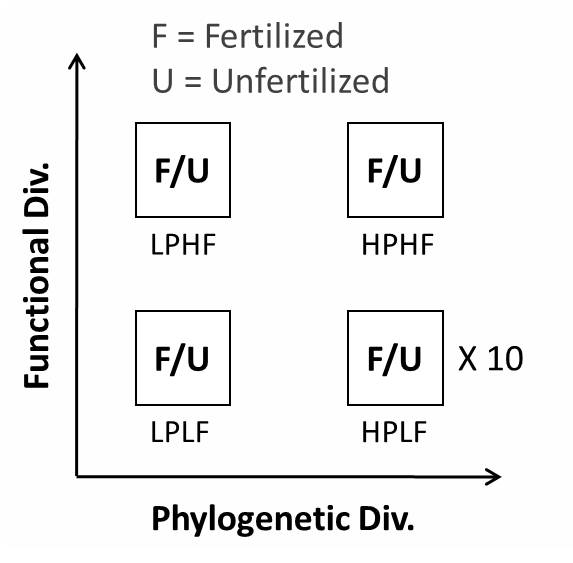 Plants traits 
(H, SLA, LDMC, C/N/P, etc.)
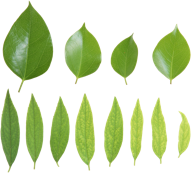 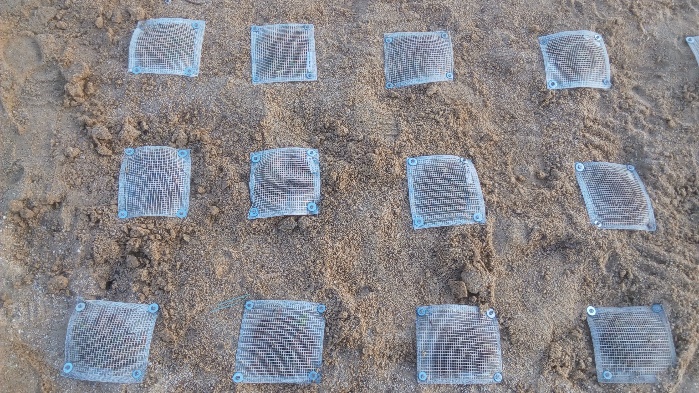 Decomposition
Experiment
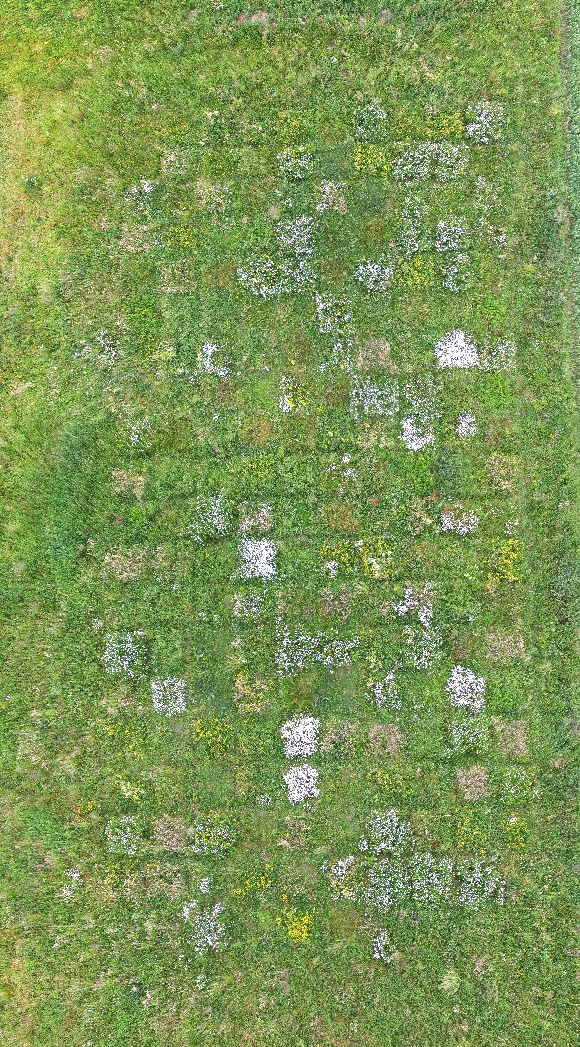 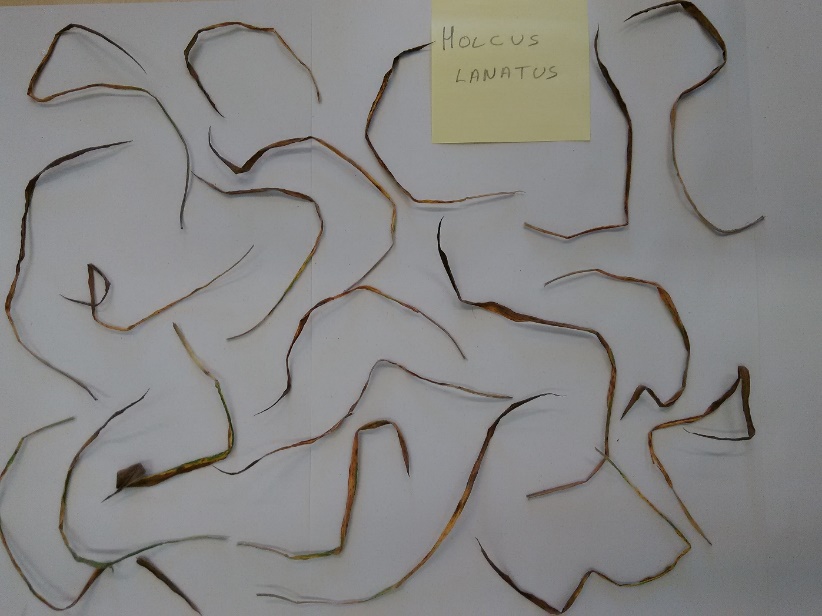 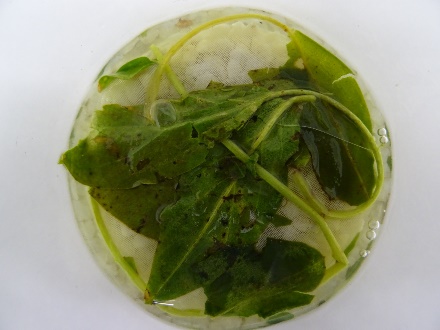 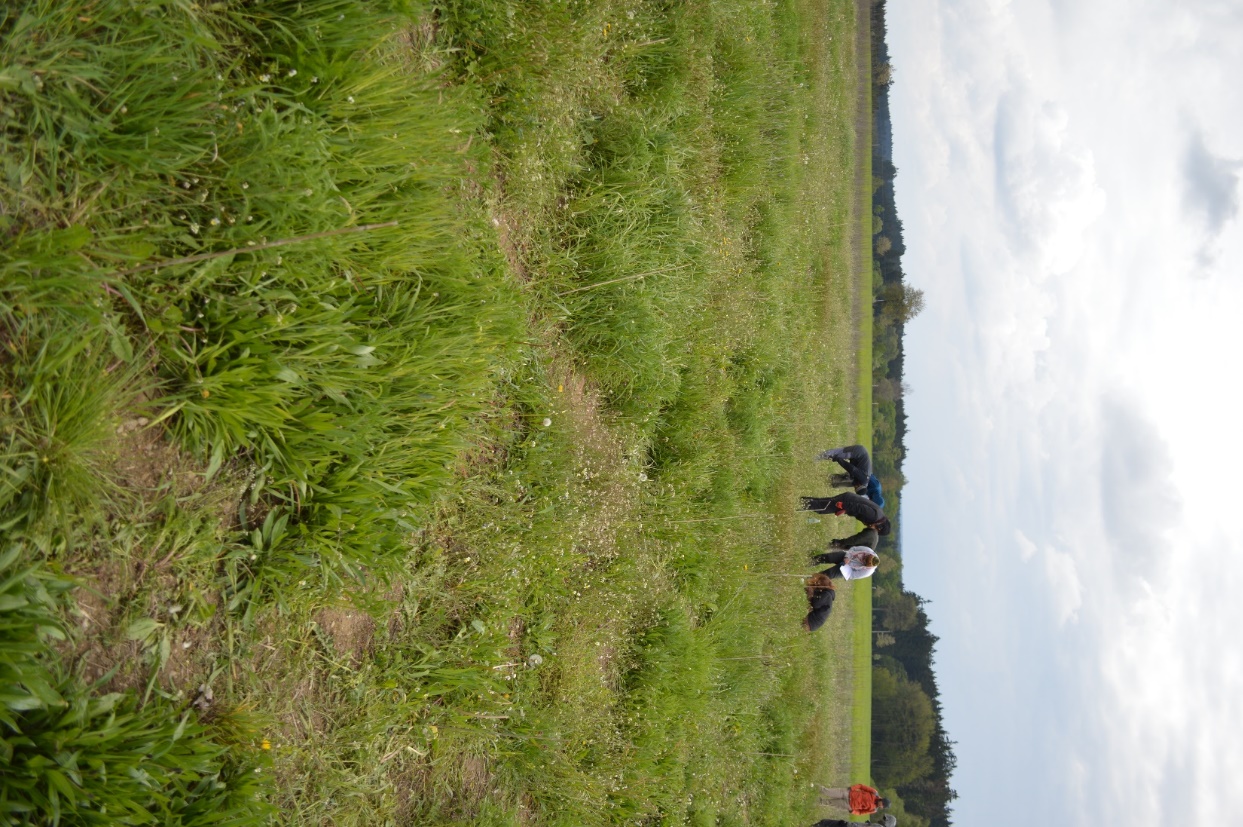 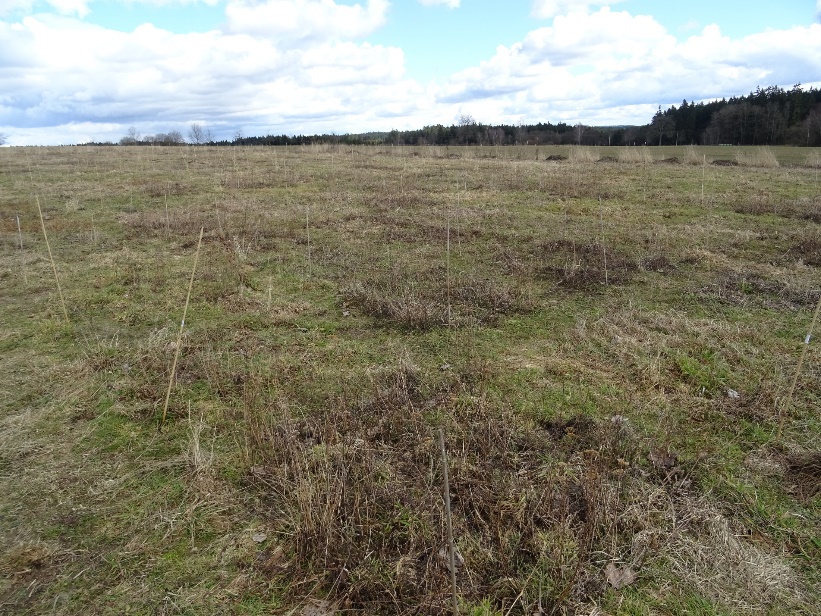 Leaf litter decomposition
of single species and mixtures 
from a biodiversity experiment
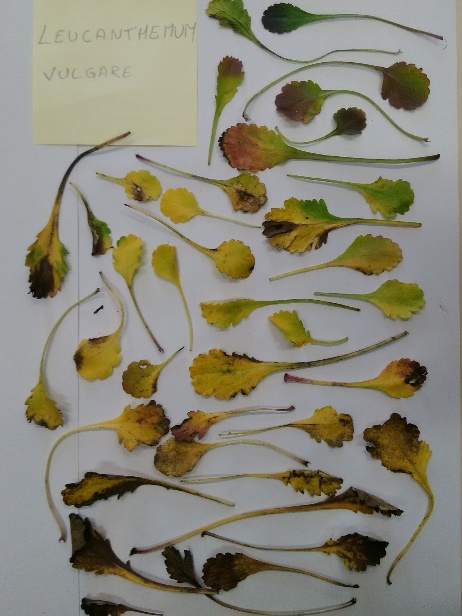 Leaf litter decompostion
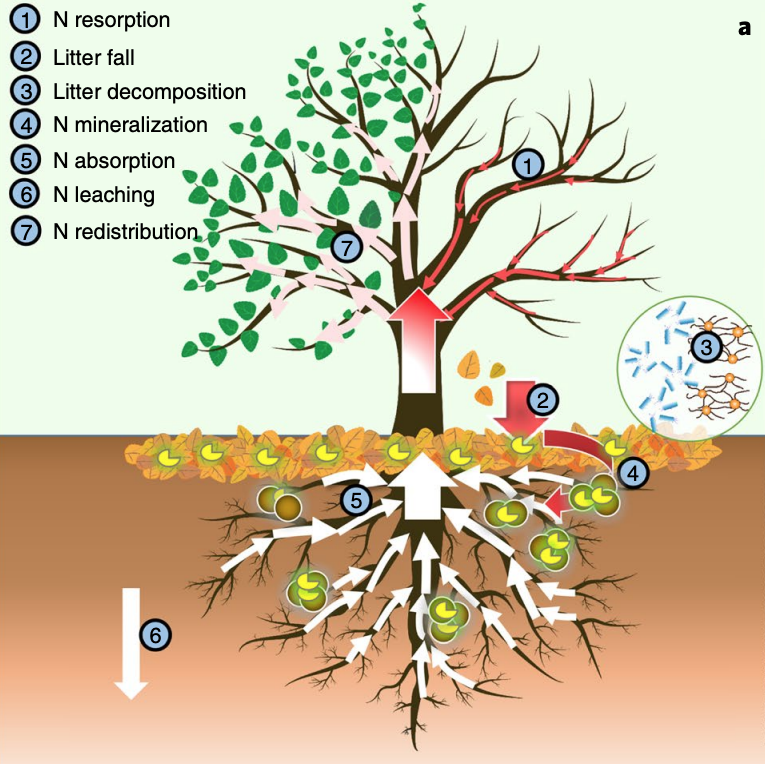 Litterfall is the main pathway for nutrients, especially N and P, to return to the soil.
Decomposition is the process by which microfauna, bacteria, and fungi transform litter into CO2, water, nutrients and humus.
Decomposition is an important component of the nutrient cycle.
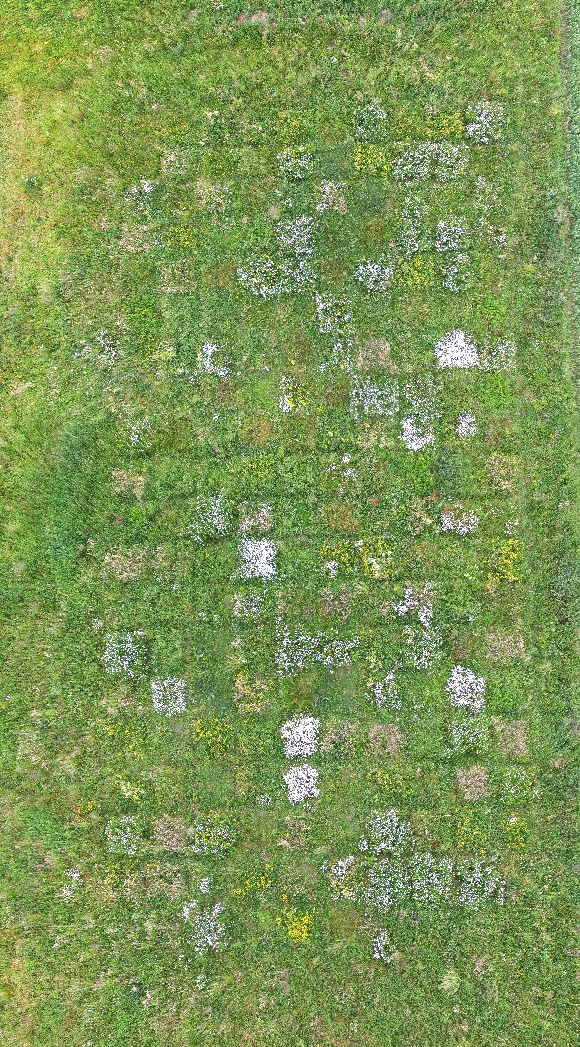 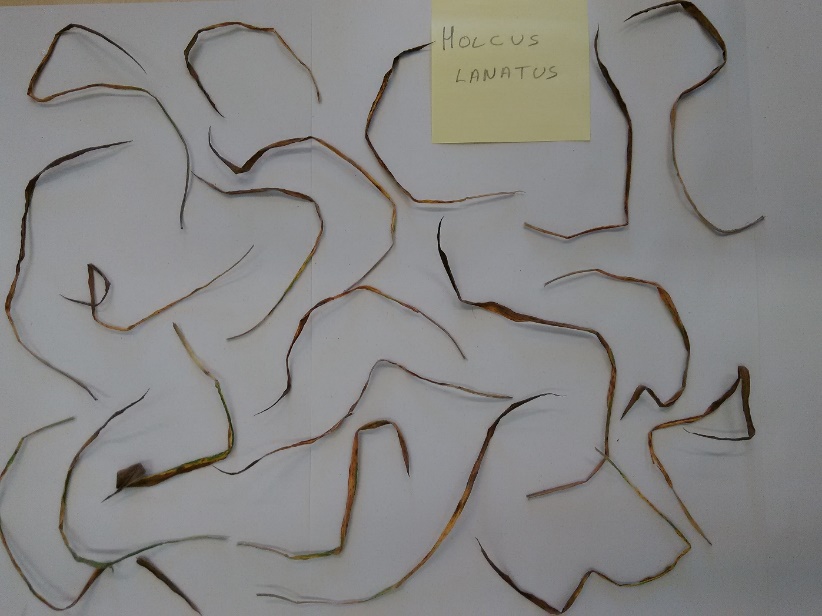 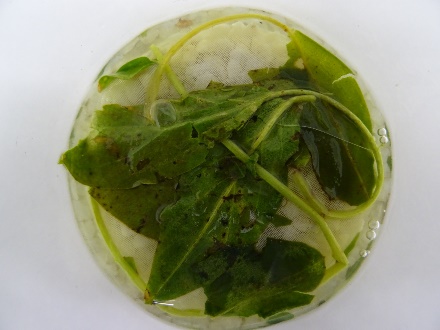 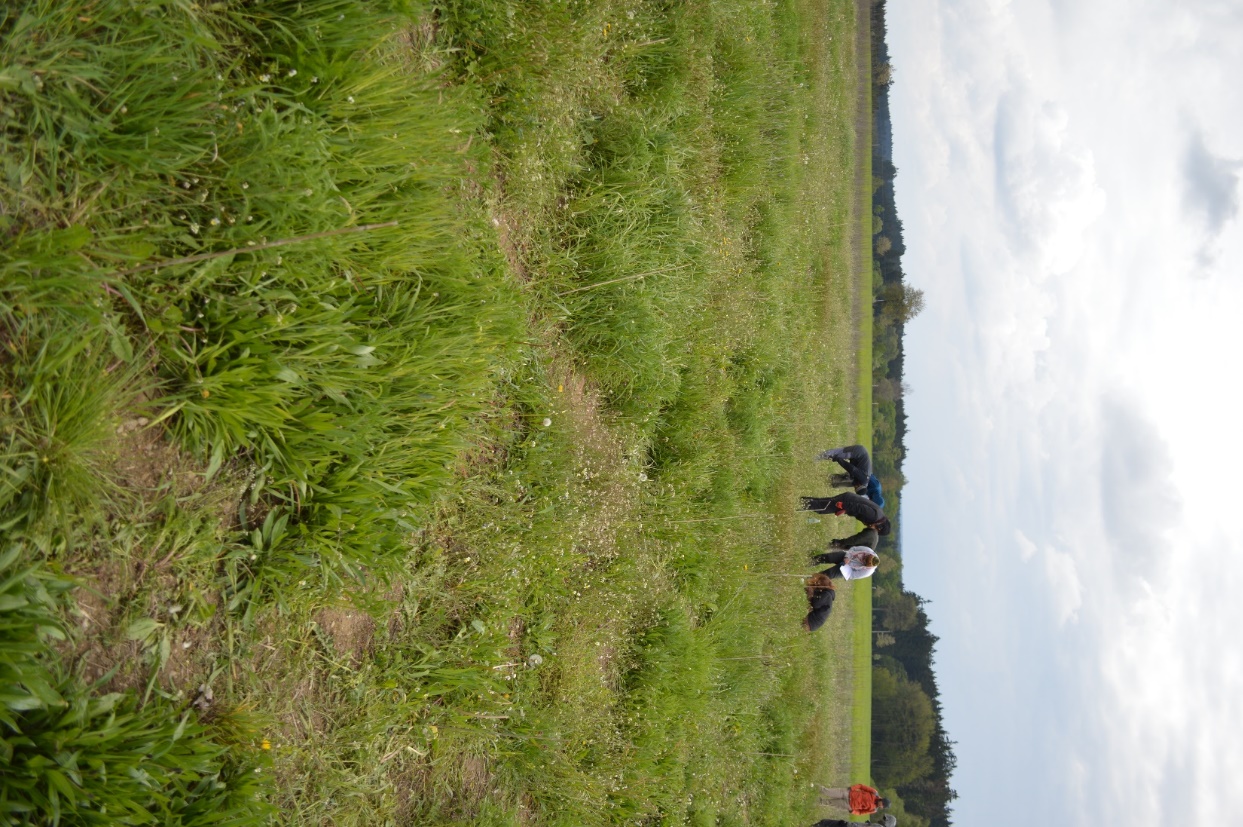 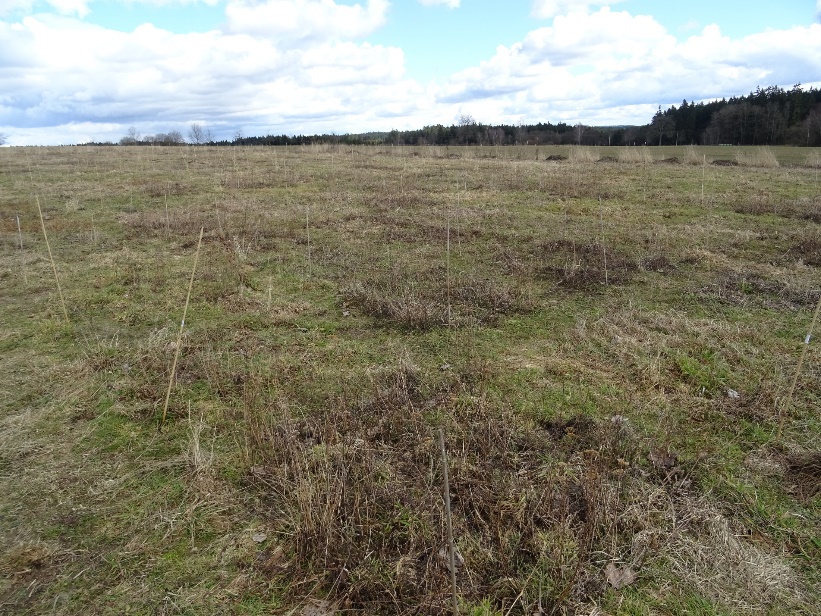 Leaf litter decomposition
of single species and mixtures 
from a biodiversity experiment
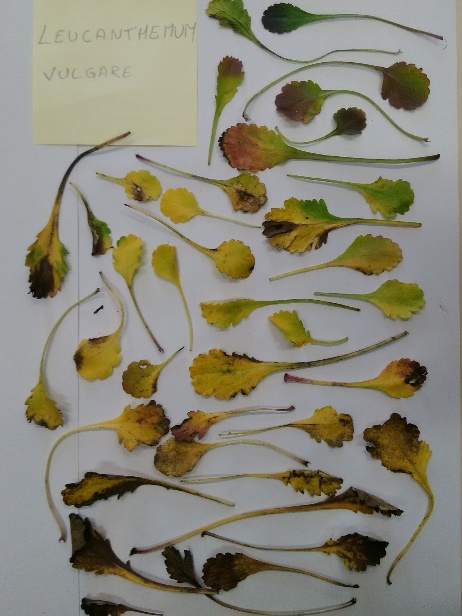 How fast a leaf decomposes is largely dependend on leaf “quality”, i.e. various chemical and physical properties of the leaf like C and N and their ratio, physical strength, etc.
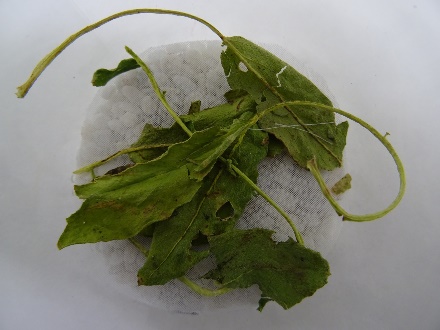 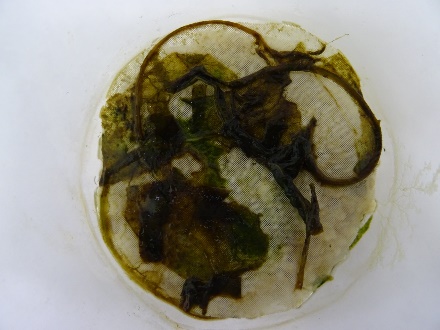 45 days
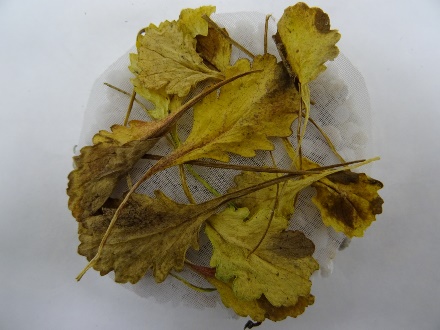 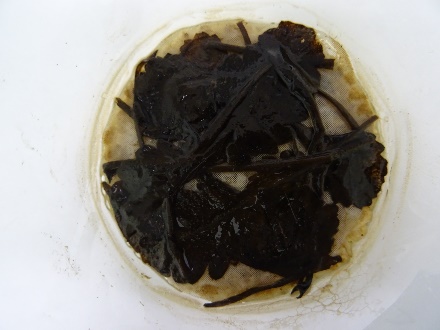 Because species differ in their leaf traits, different species have different decomposability.
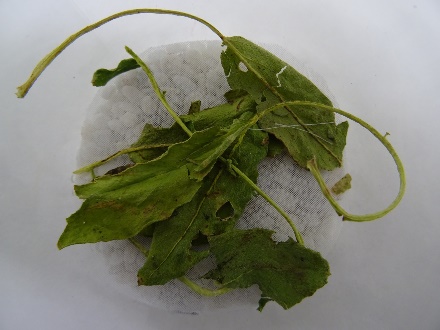 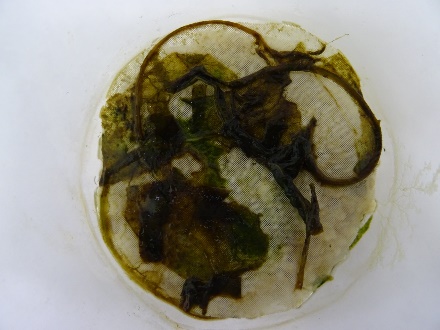 45 days
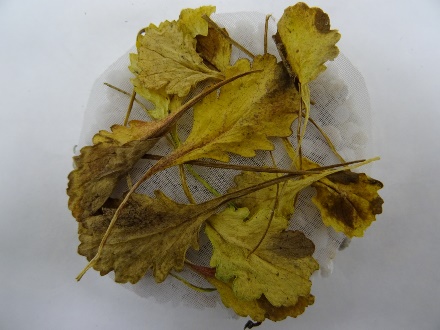 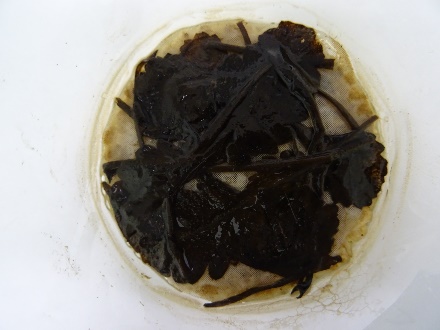 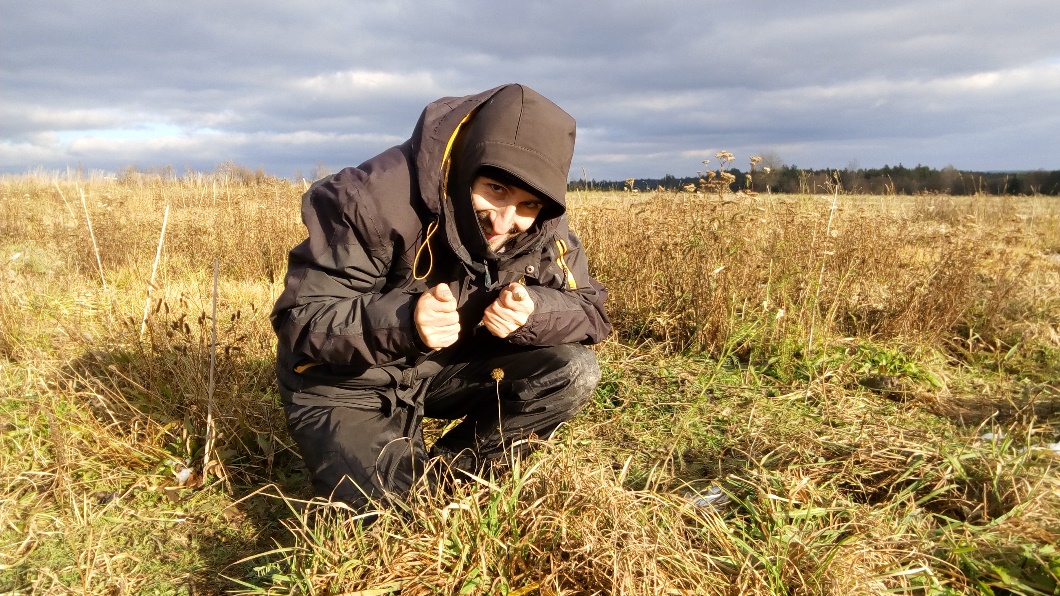 Leaf litter decomposition experiment
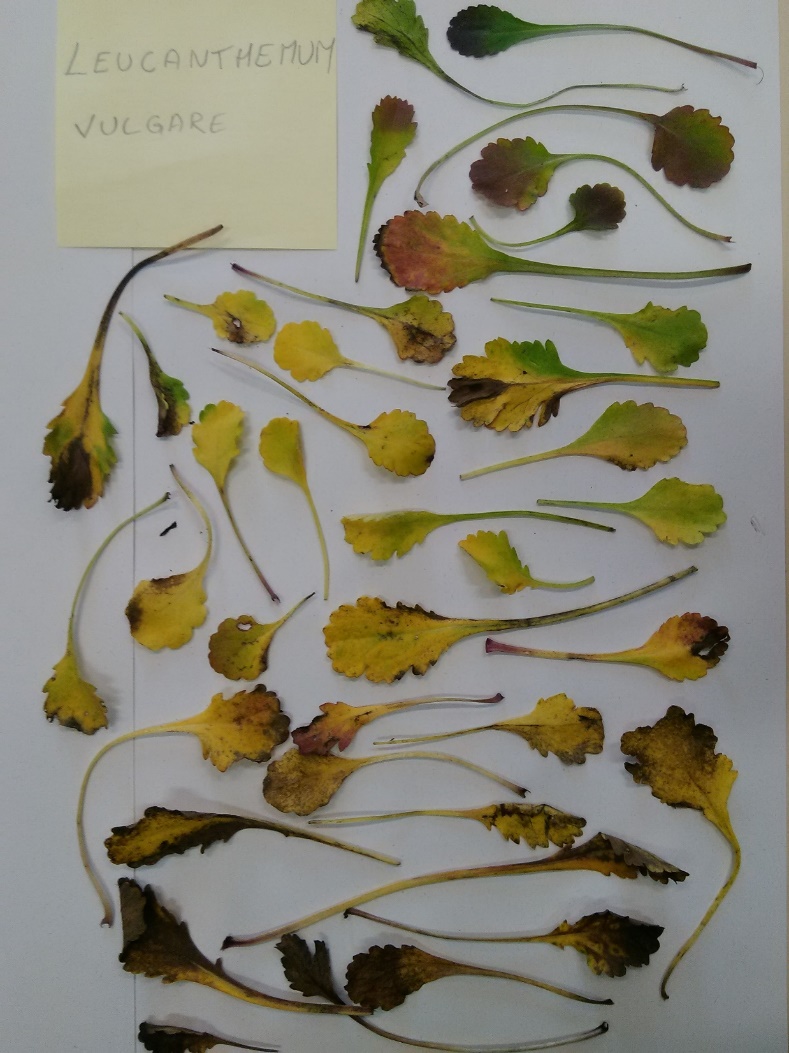 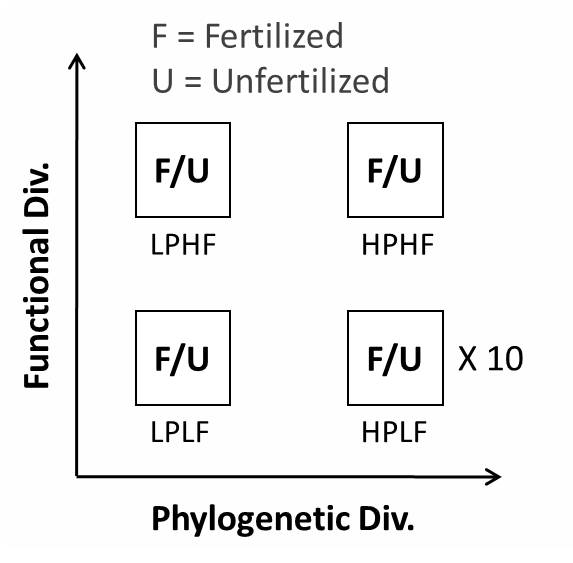 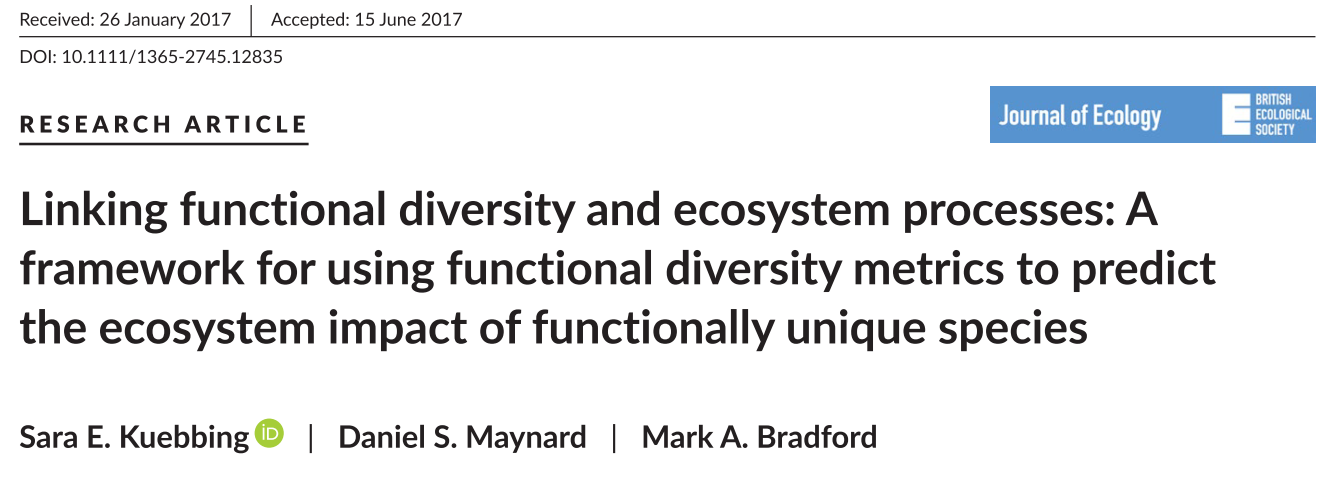 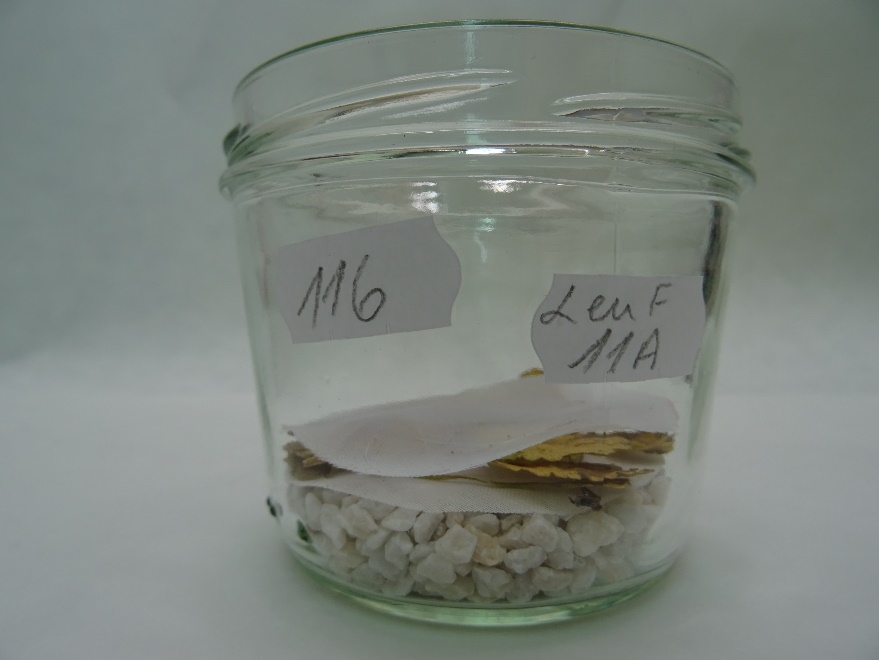 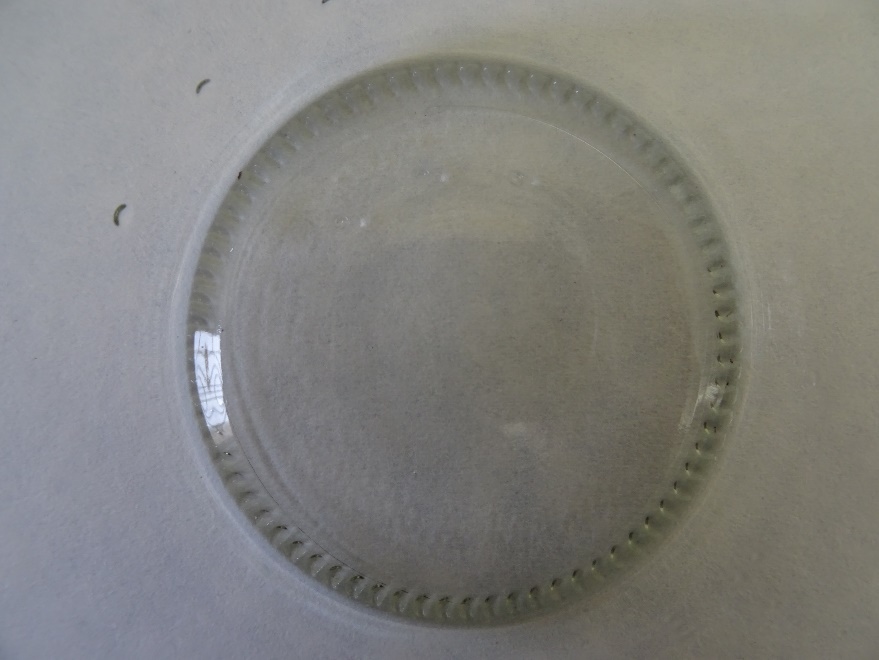 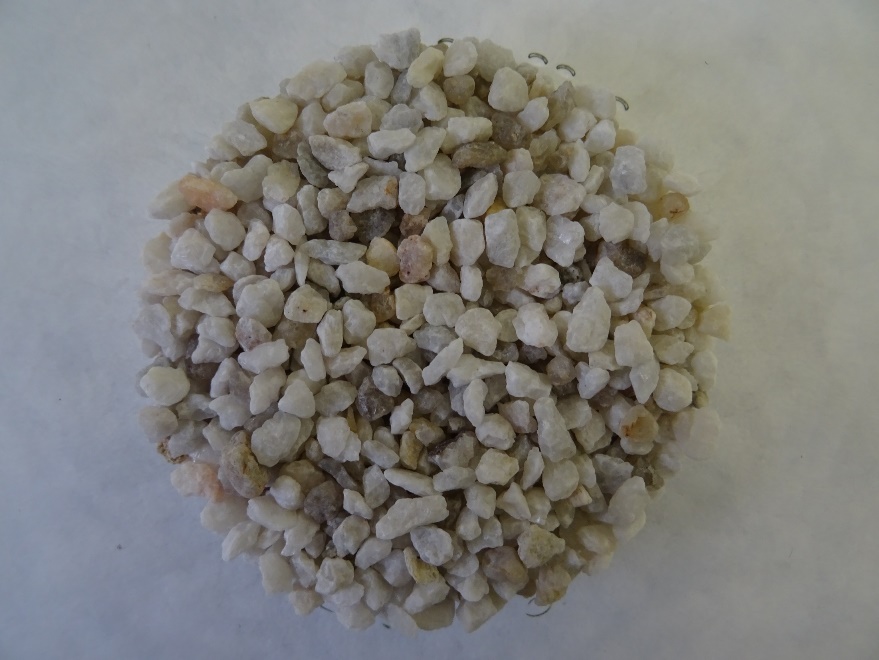 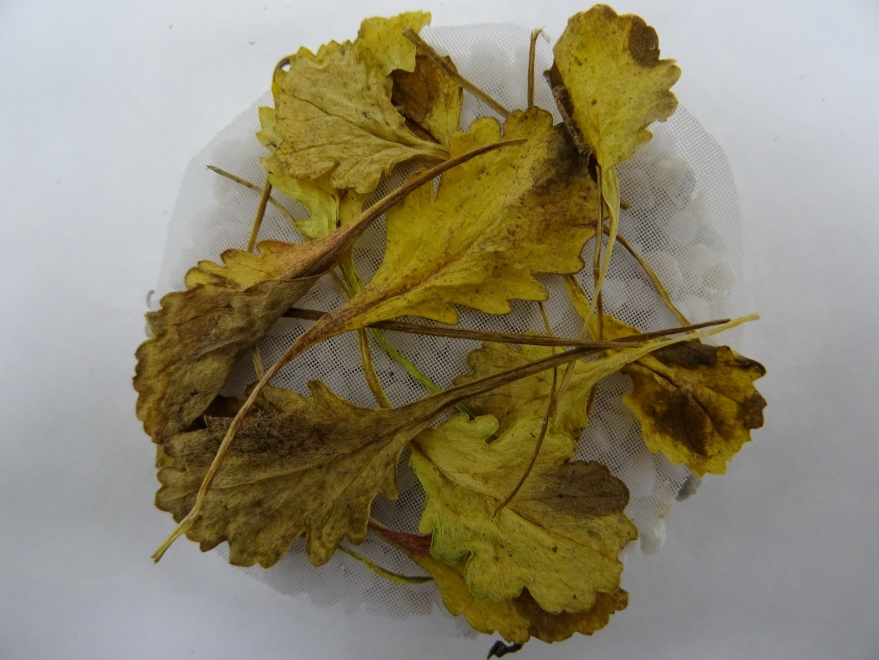 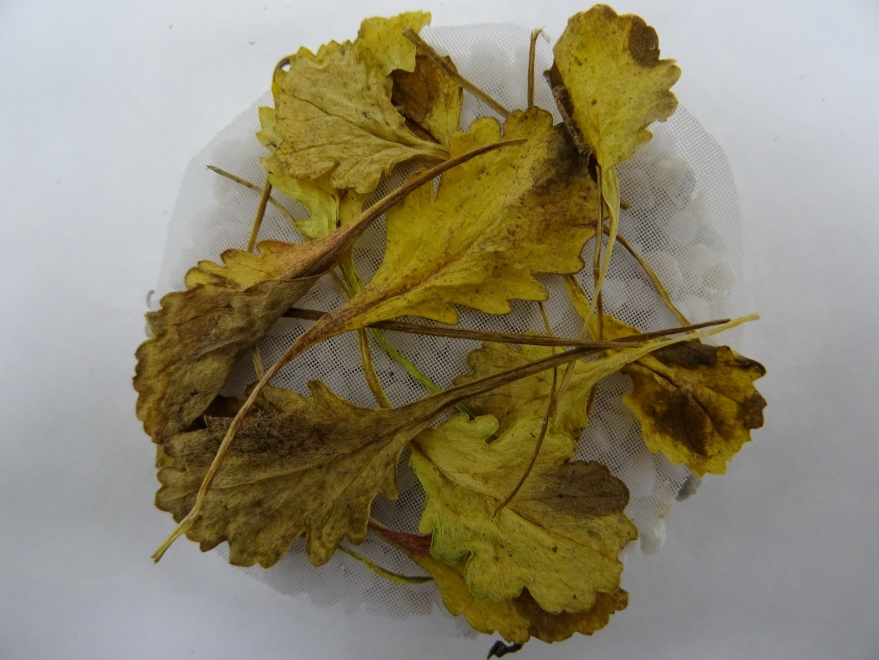 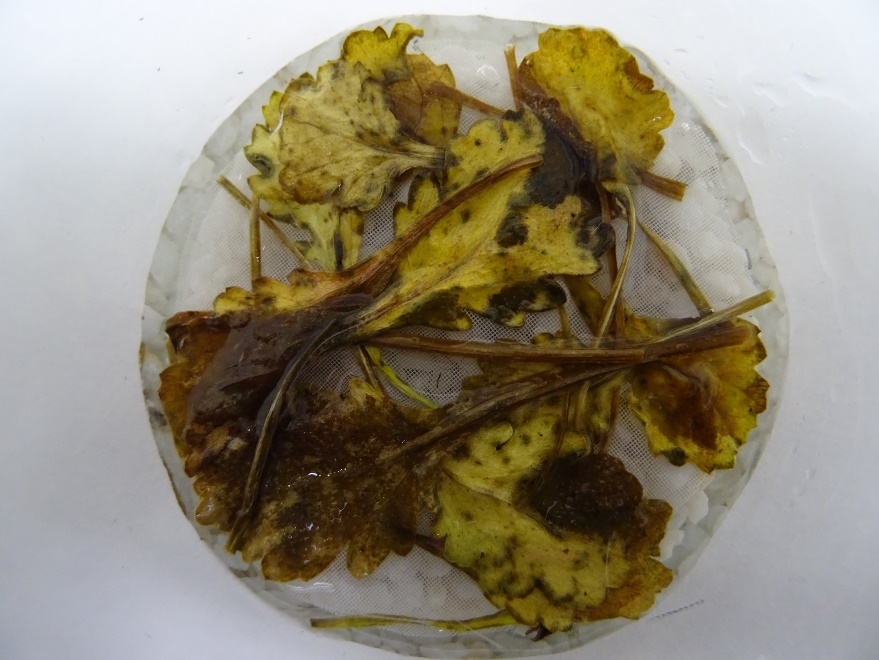 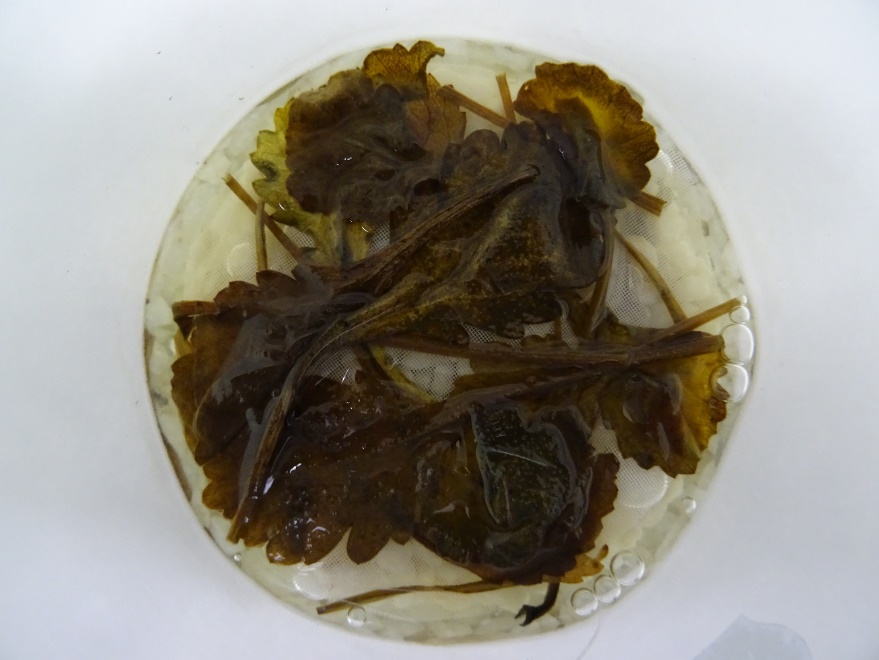 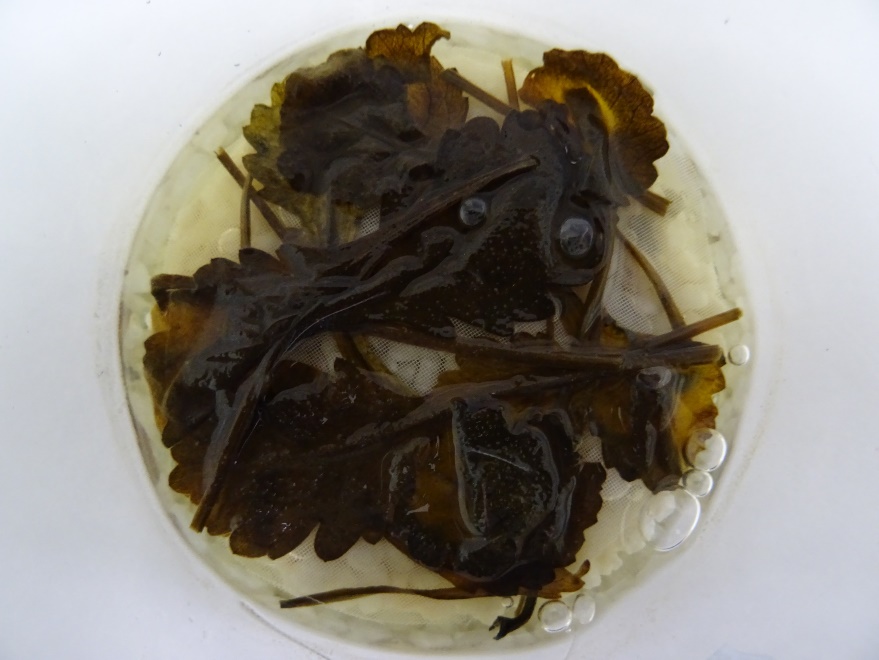 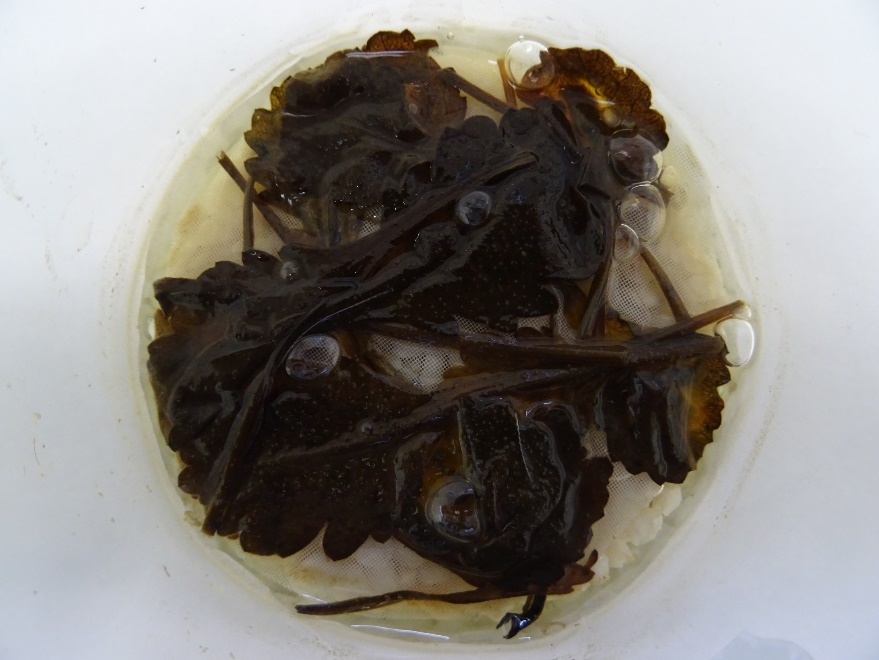 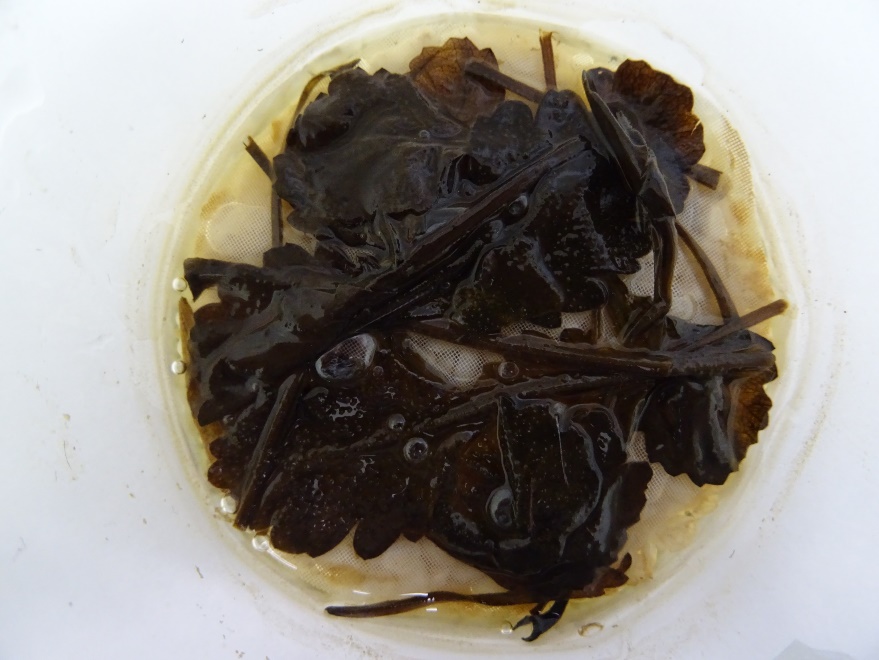 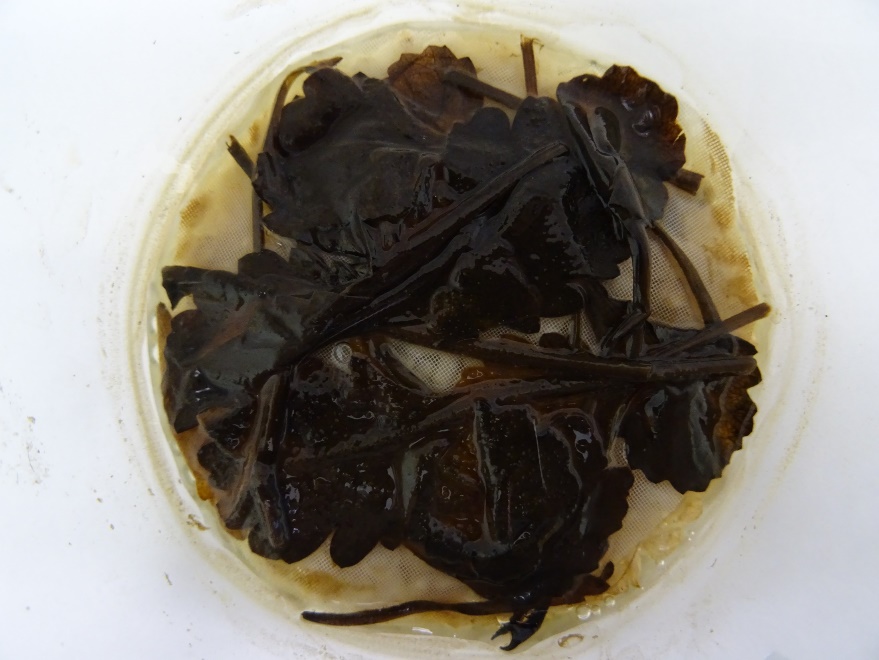 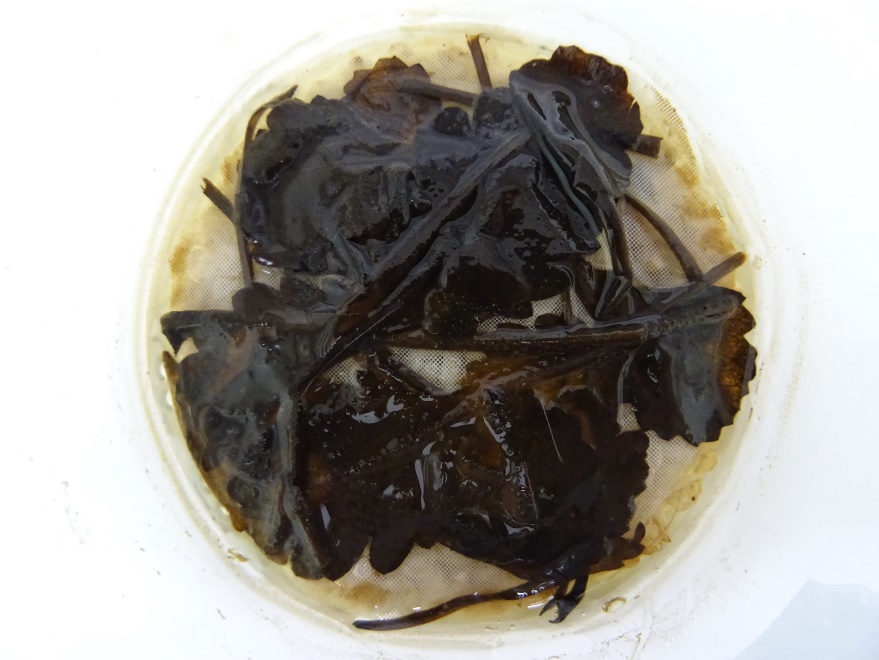 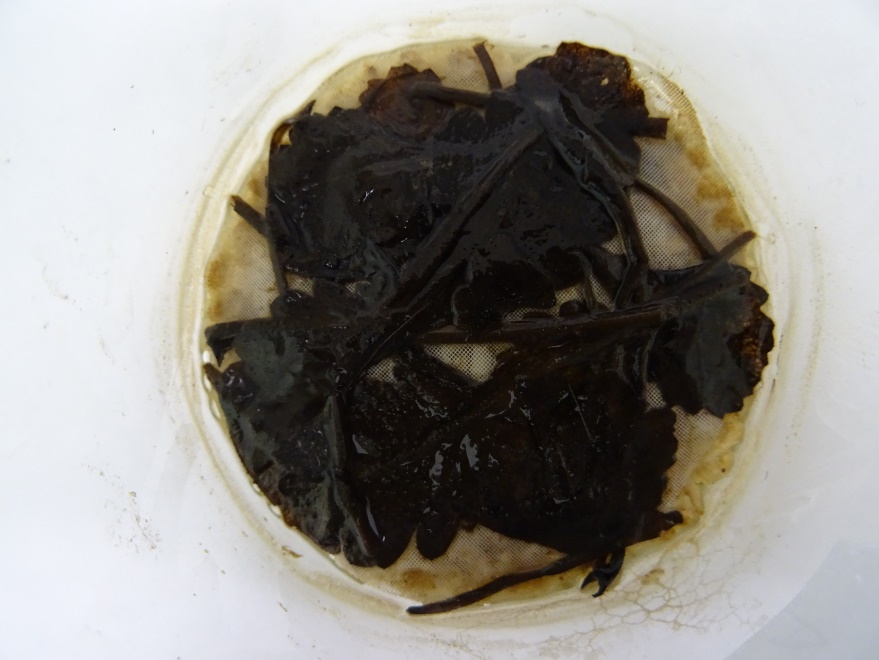 Biomass loss
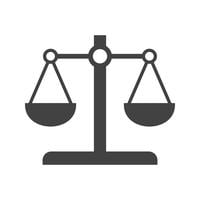 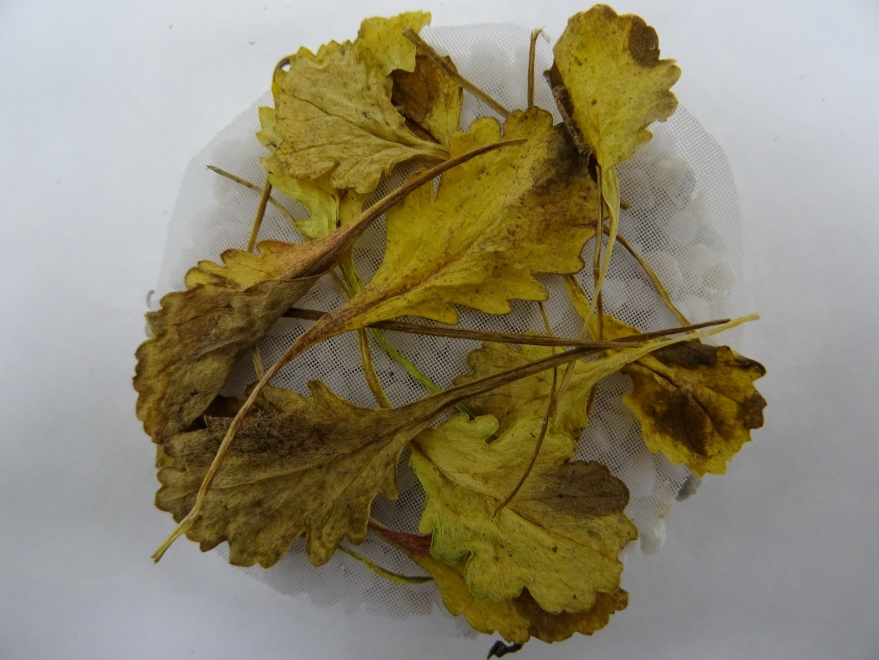 Initial mass
Final mass/Initial mass
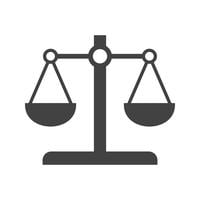 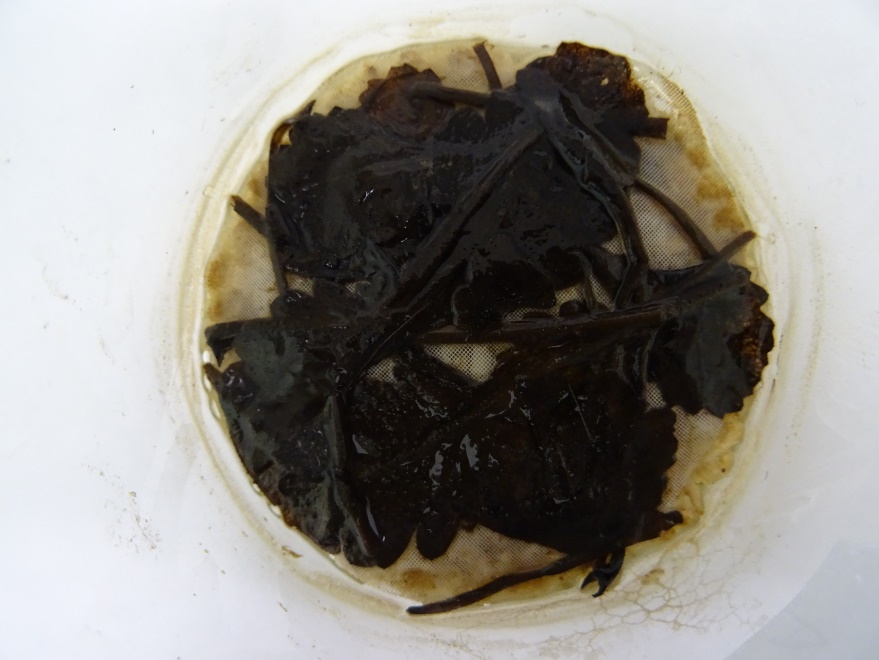 Final mass
Respiration rate
Infra-red gas analysis
(μmolCO2.ml-1.s-1)
Remove CO2
2h incubation
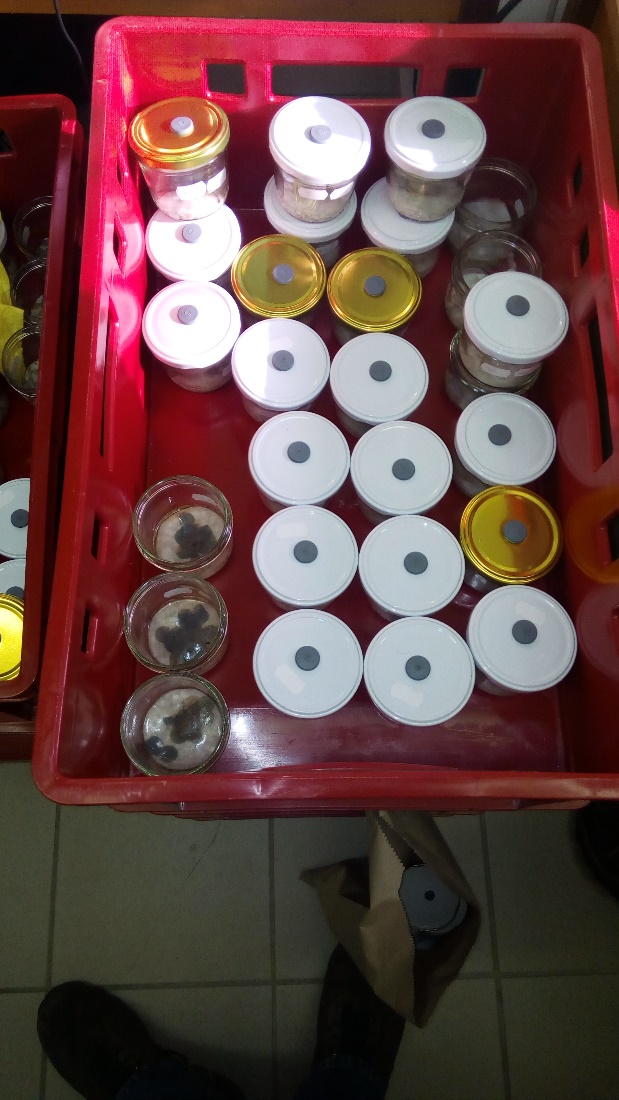 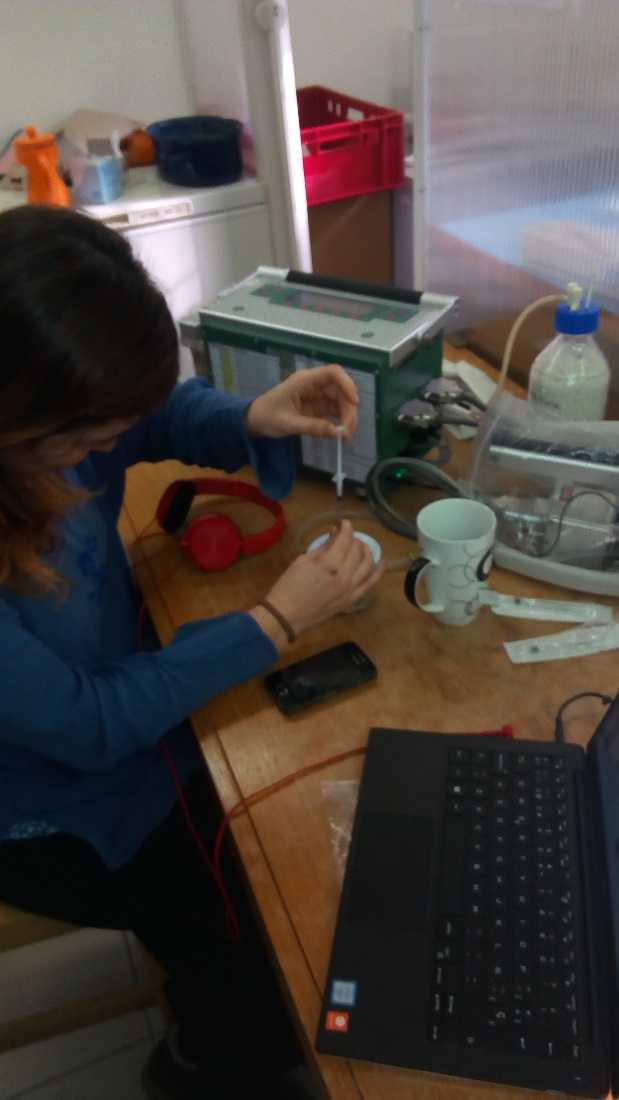 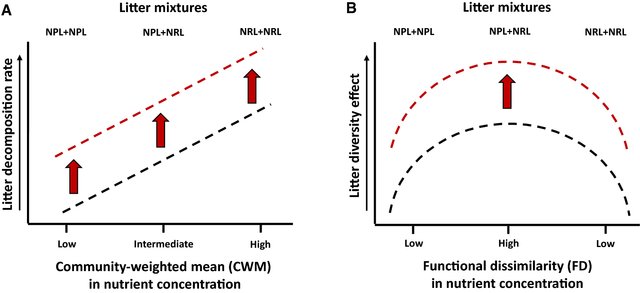 Respiration rate
Cumulative respiration rate
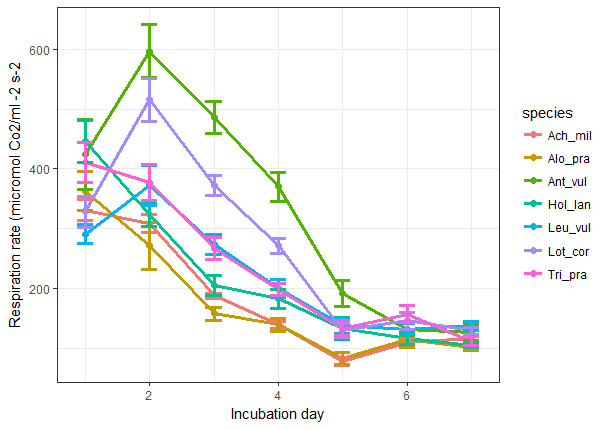 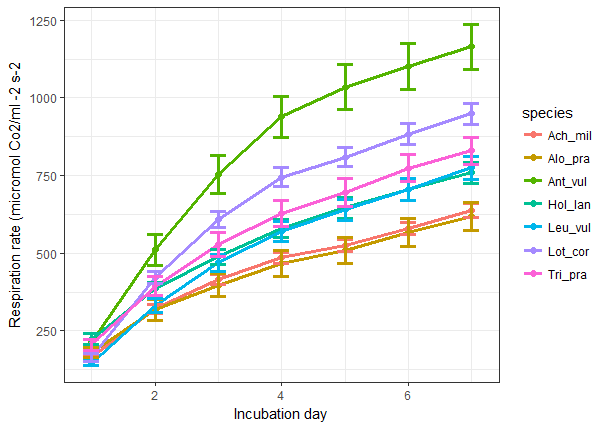 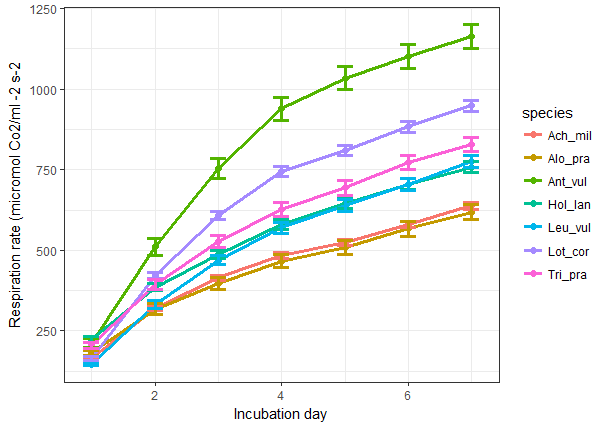 45
45
1
1
3
3
6
6
10
10
17
17
31
31
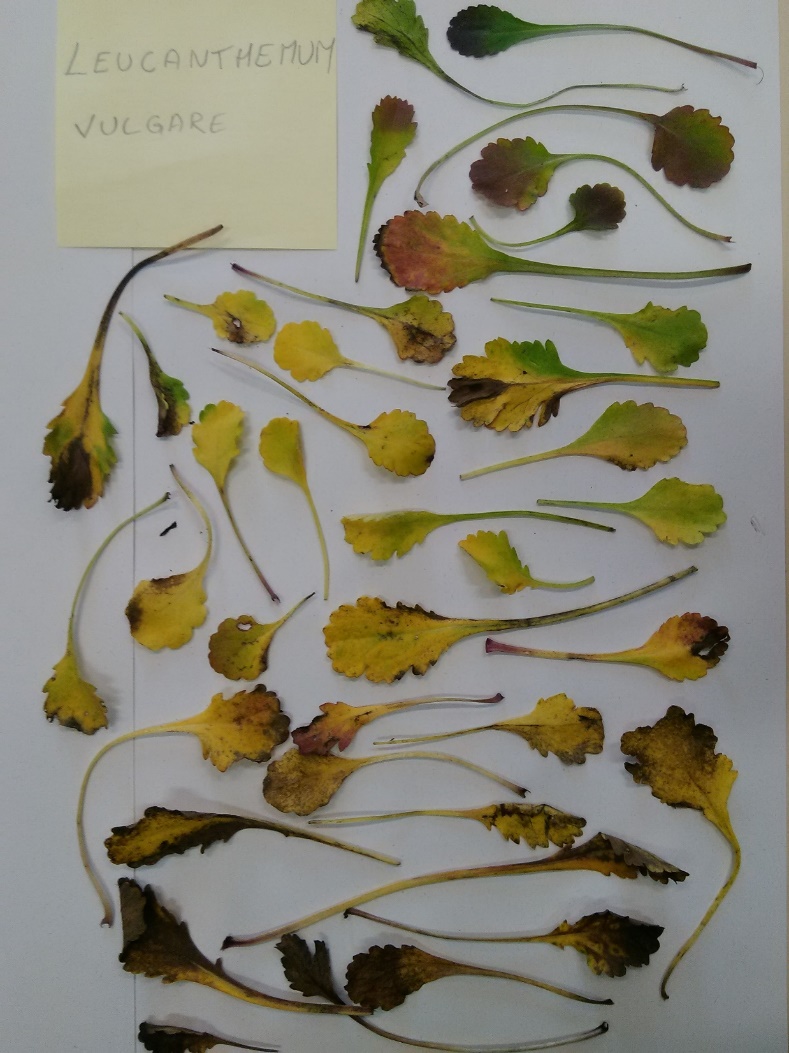 Leaf litter decomposition experiment
Single species + mixtures that were composed from the single species (from monocultures)
Single species (7) from different diversities
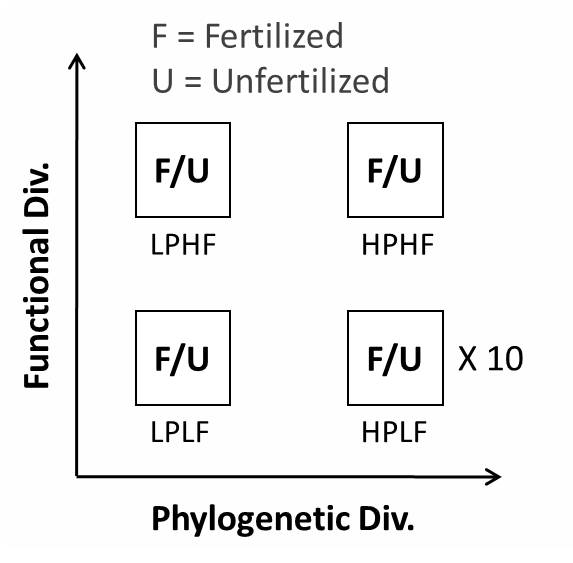 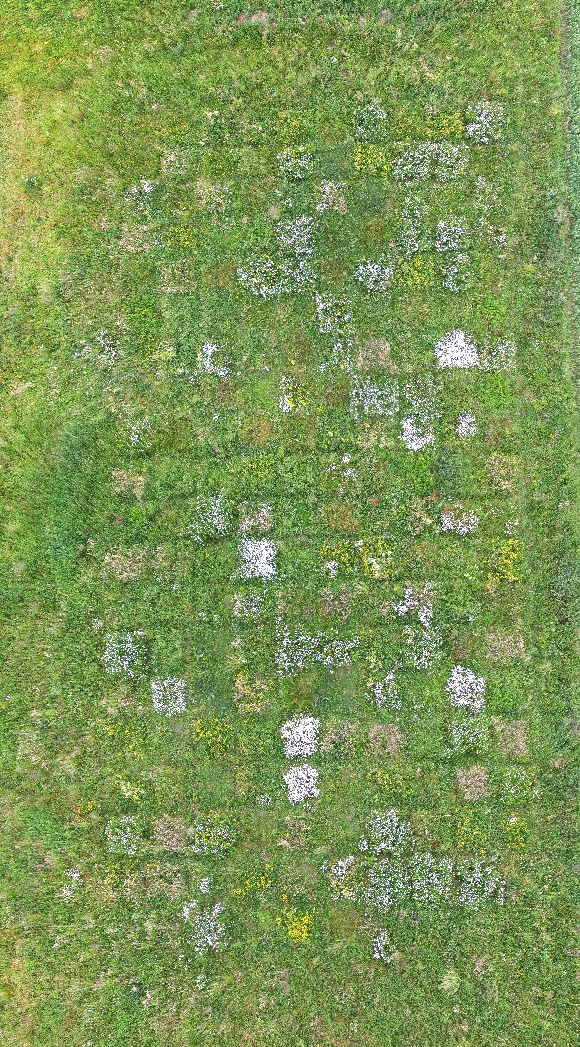 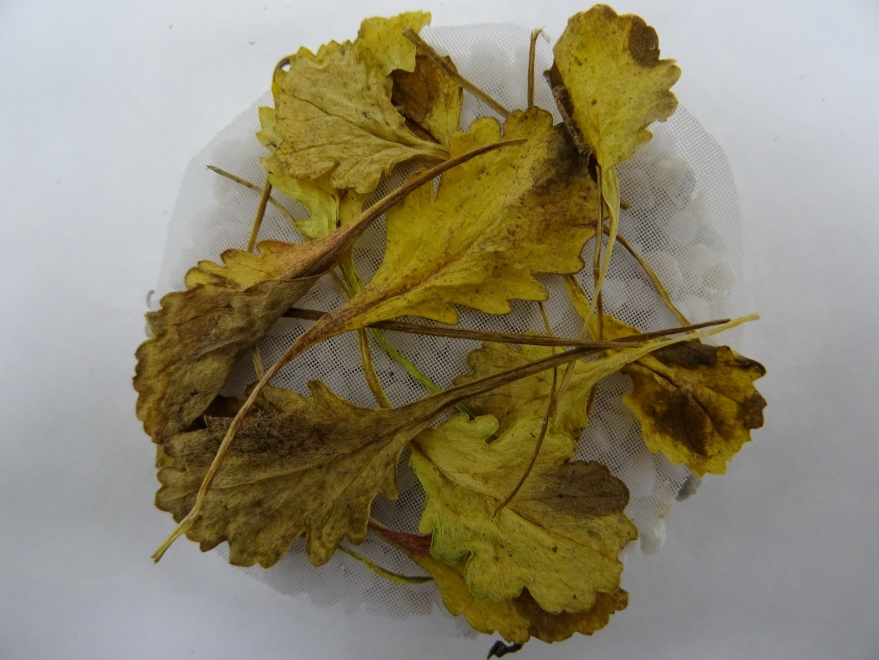 Data
Information on decomposition of single species and mixtures (biomass loss, respiration rate)
Information on “background” diversity of leaf samples (monocultures, combinations of 2 phylogenetic and 2 functional diversity levels)
(Trait data of the species)
Questions
How does diversity influence composability of species and mixtures?
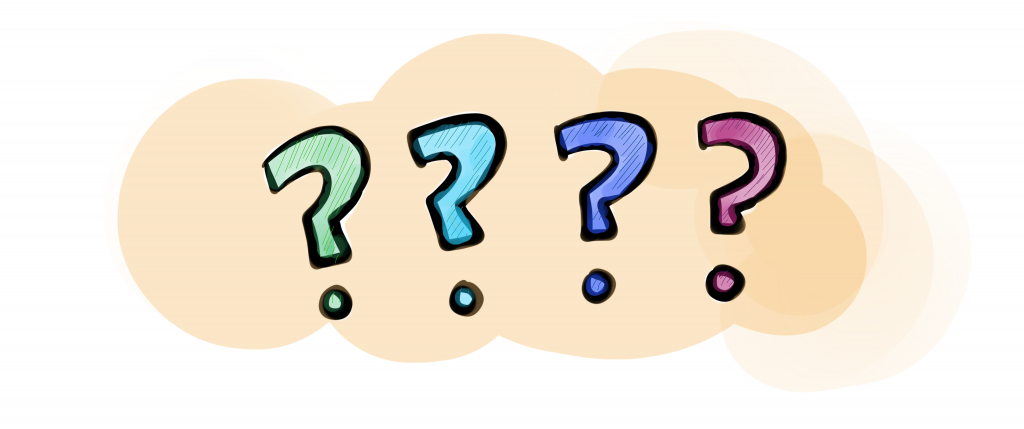